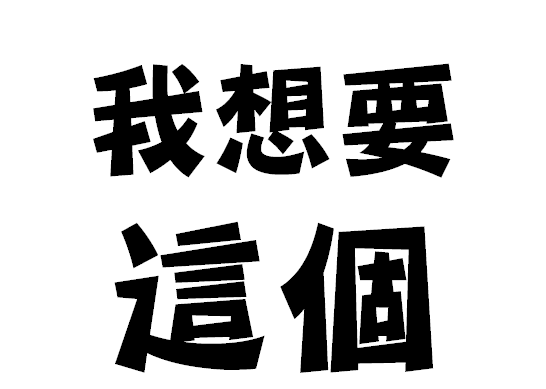 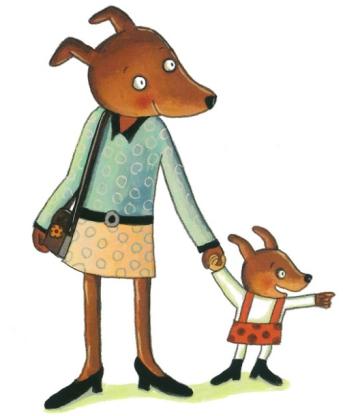 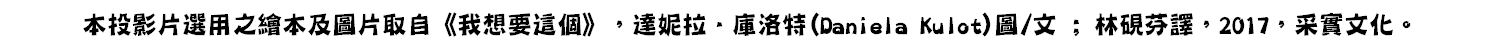 [Speaker Notes: 為尊重著作權，本投影片不提供繪本的圖文內容。]
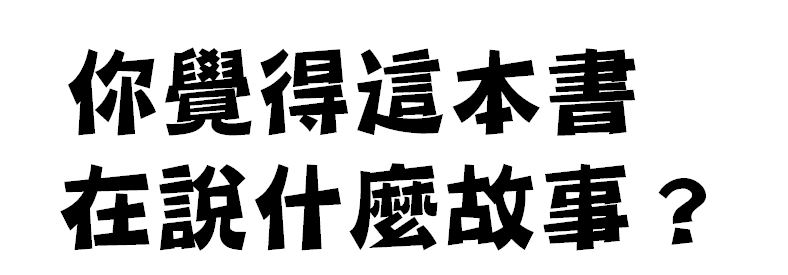 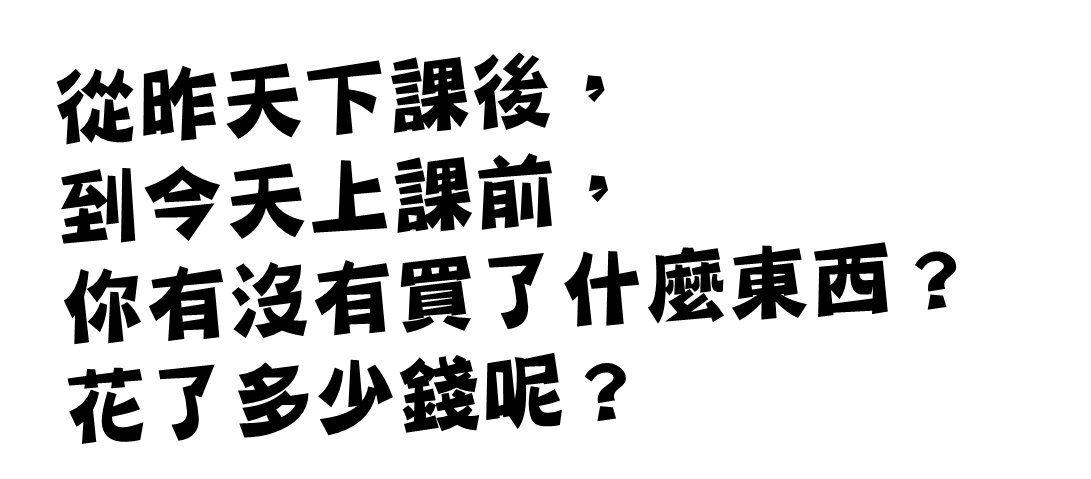 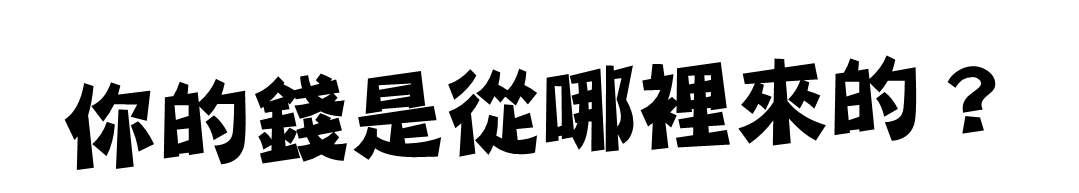 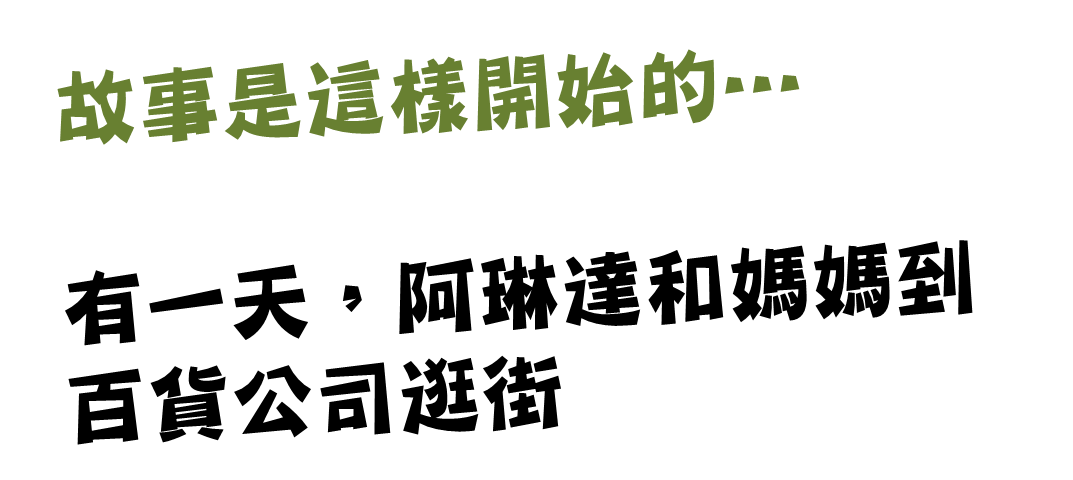 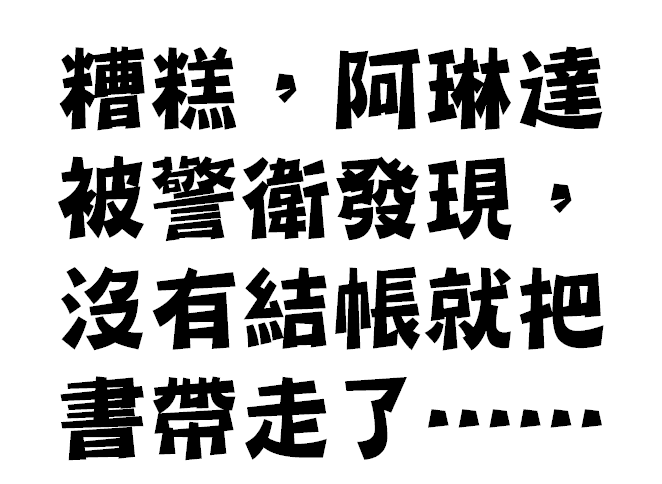 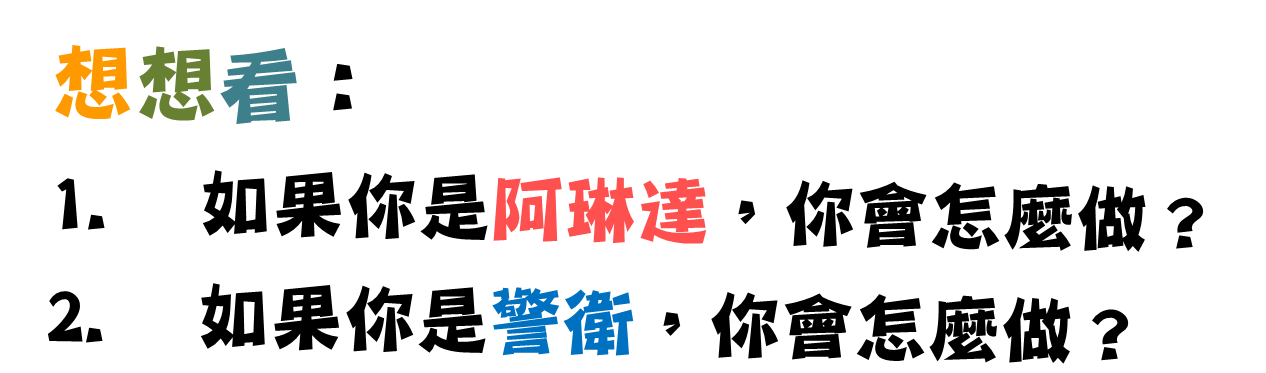 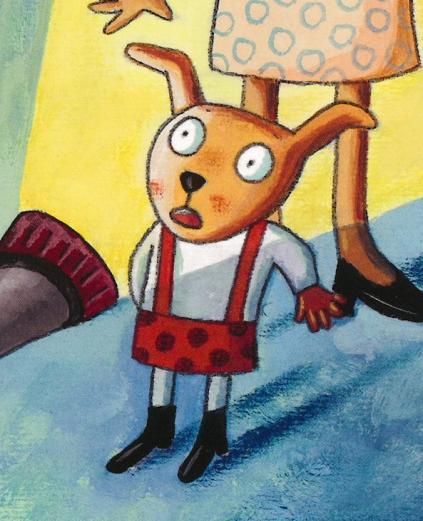 [Speaker Notes: 小組討論]
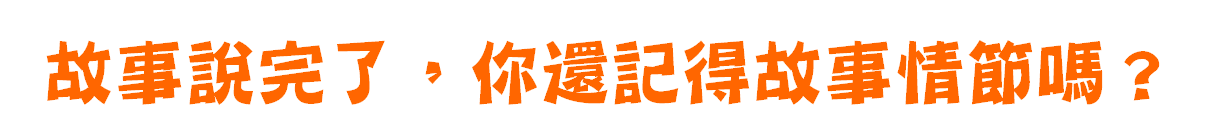 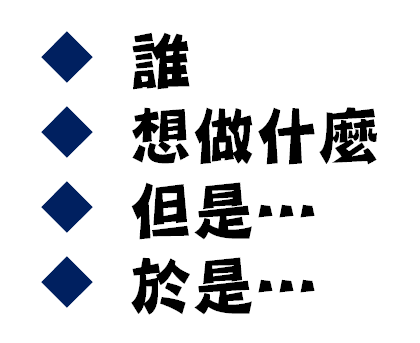 [Speaker Notes: 學習單]
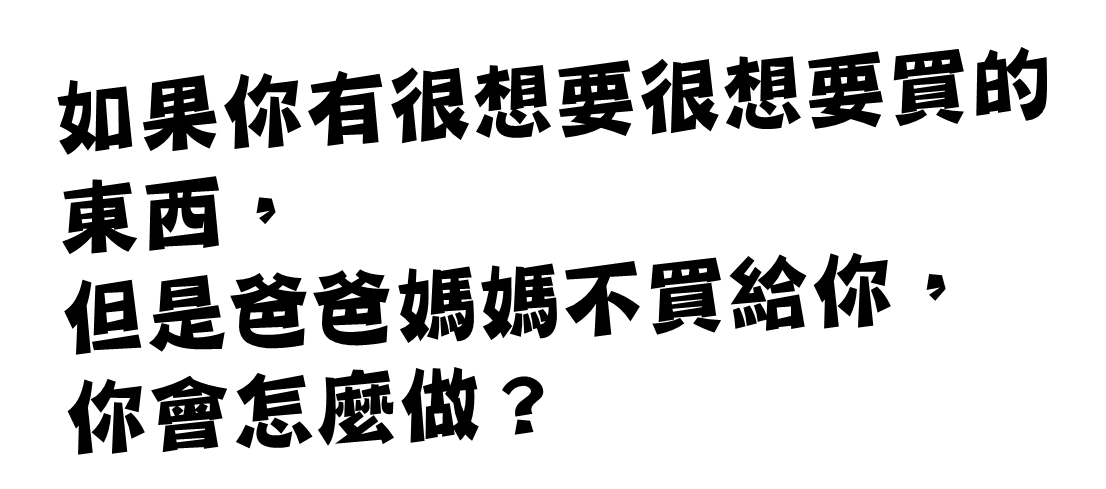 [Speaker Notes: 學習單]
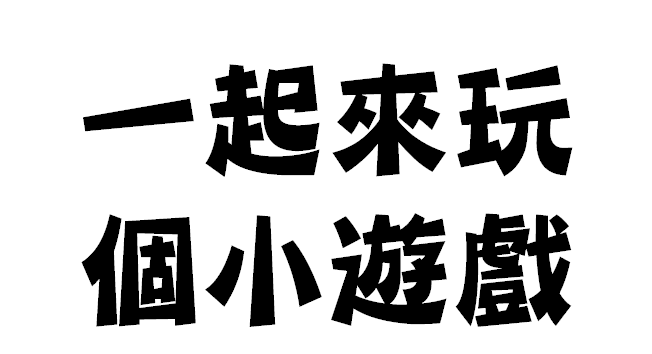 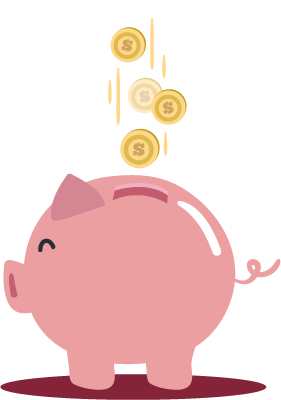 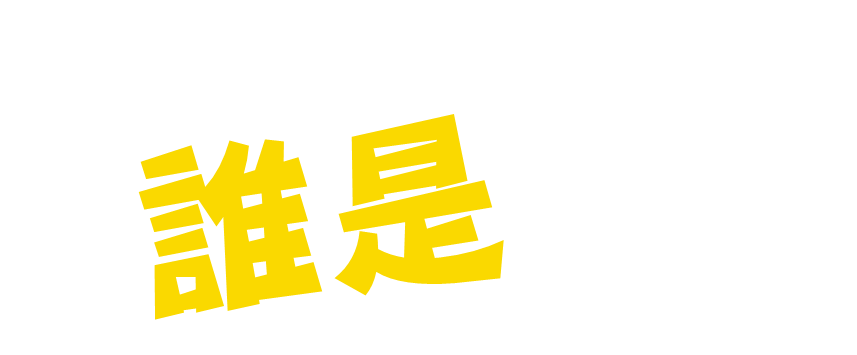 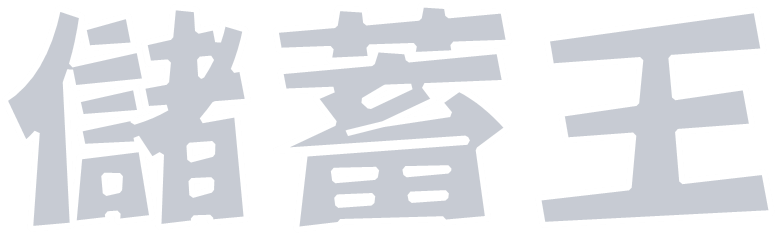 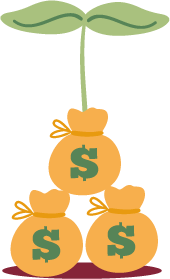 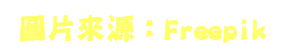 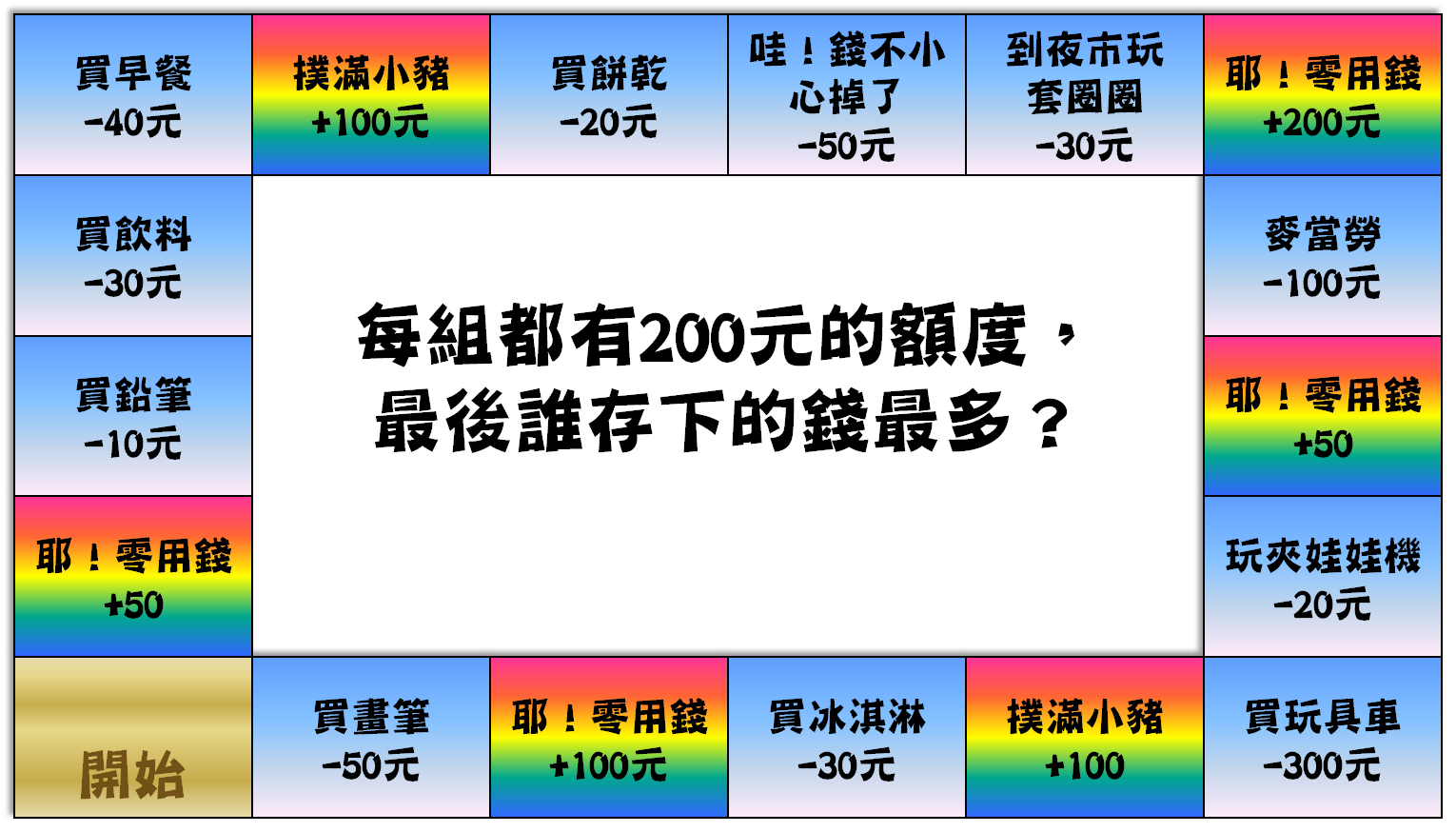 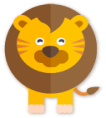 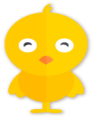 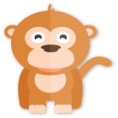 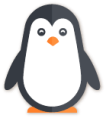 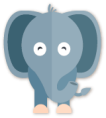 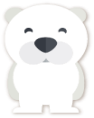 [Speaker Notes: 分組玩大富翁，可愛的小動物代表各組，所以玩大富翁時，請老師結束放映模式，以編輯模式移動動物圖示]
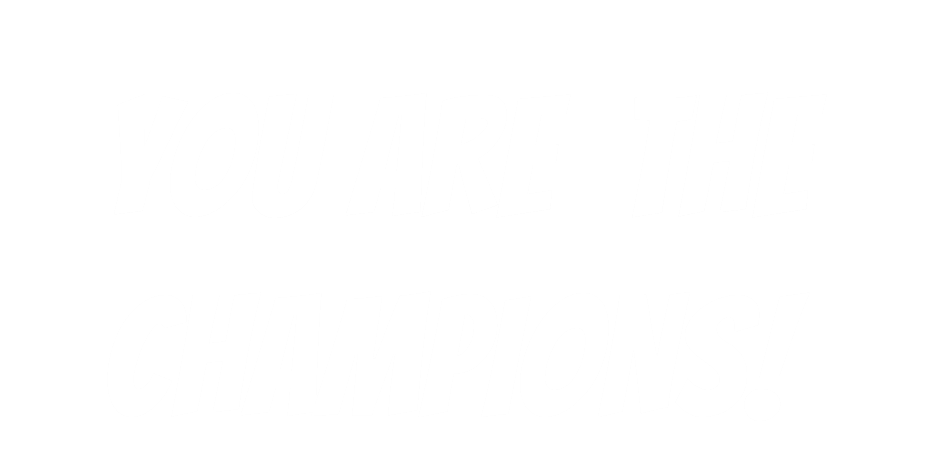 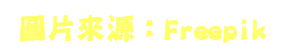 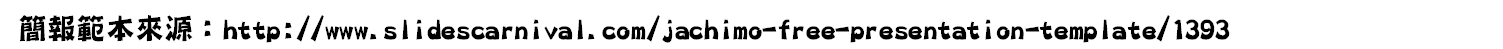